Welcome to all 
for the MHRM Online lecture
By 
Dr. Dhiraj Ovhal 
HOD of Commerce
Q.5 Traditional Marketing Management VS Strategic Marketing Management
(Shortcut to remember) 
(M2 N2 S . RTO)
Thank You
Attendance Link


https://forms.gle/Xqvykv5vfEi1zpyF7

Last point mention today  date in feedback link
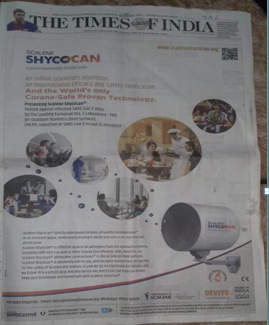 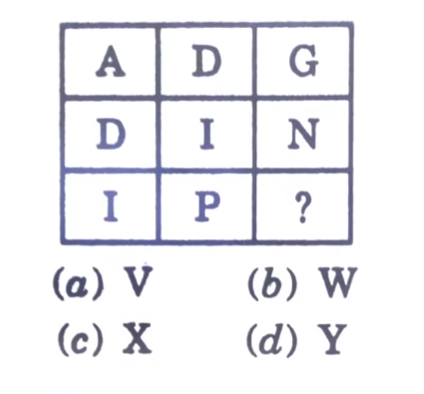 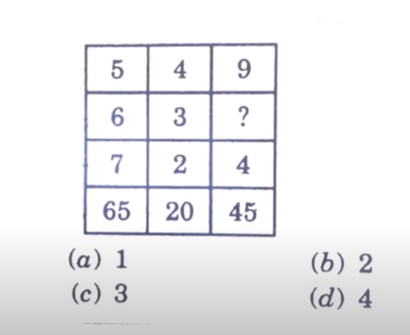 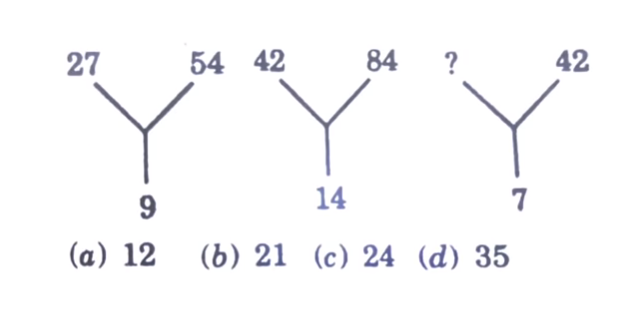 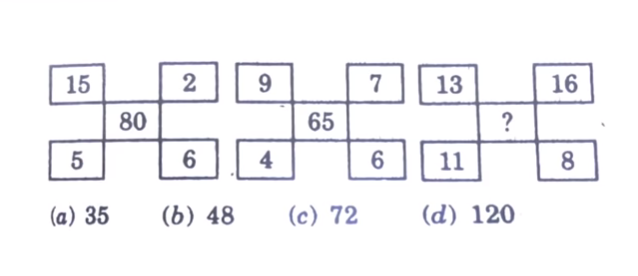 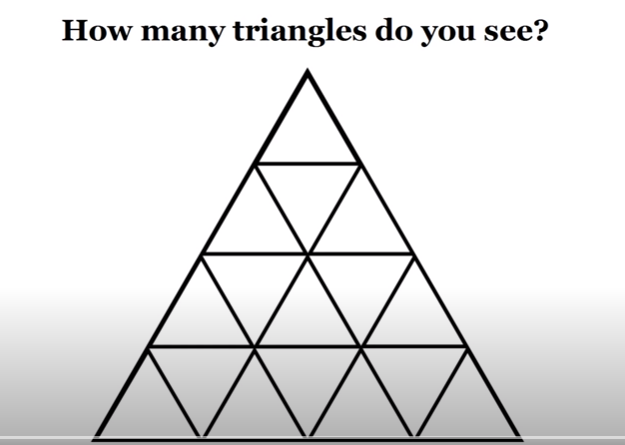